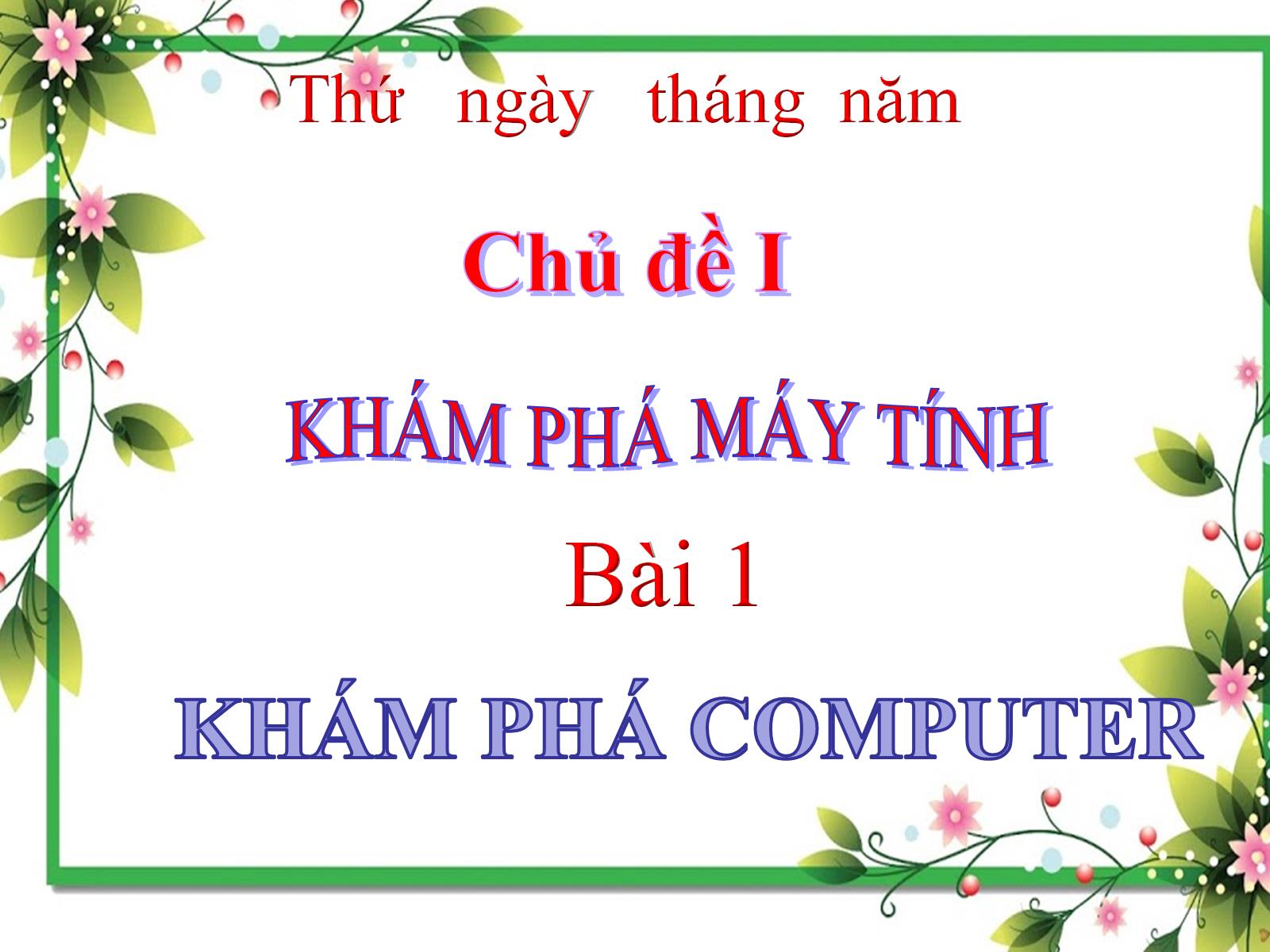 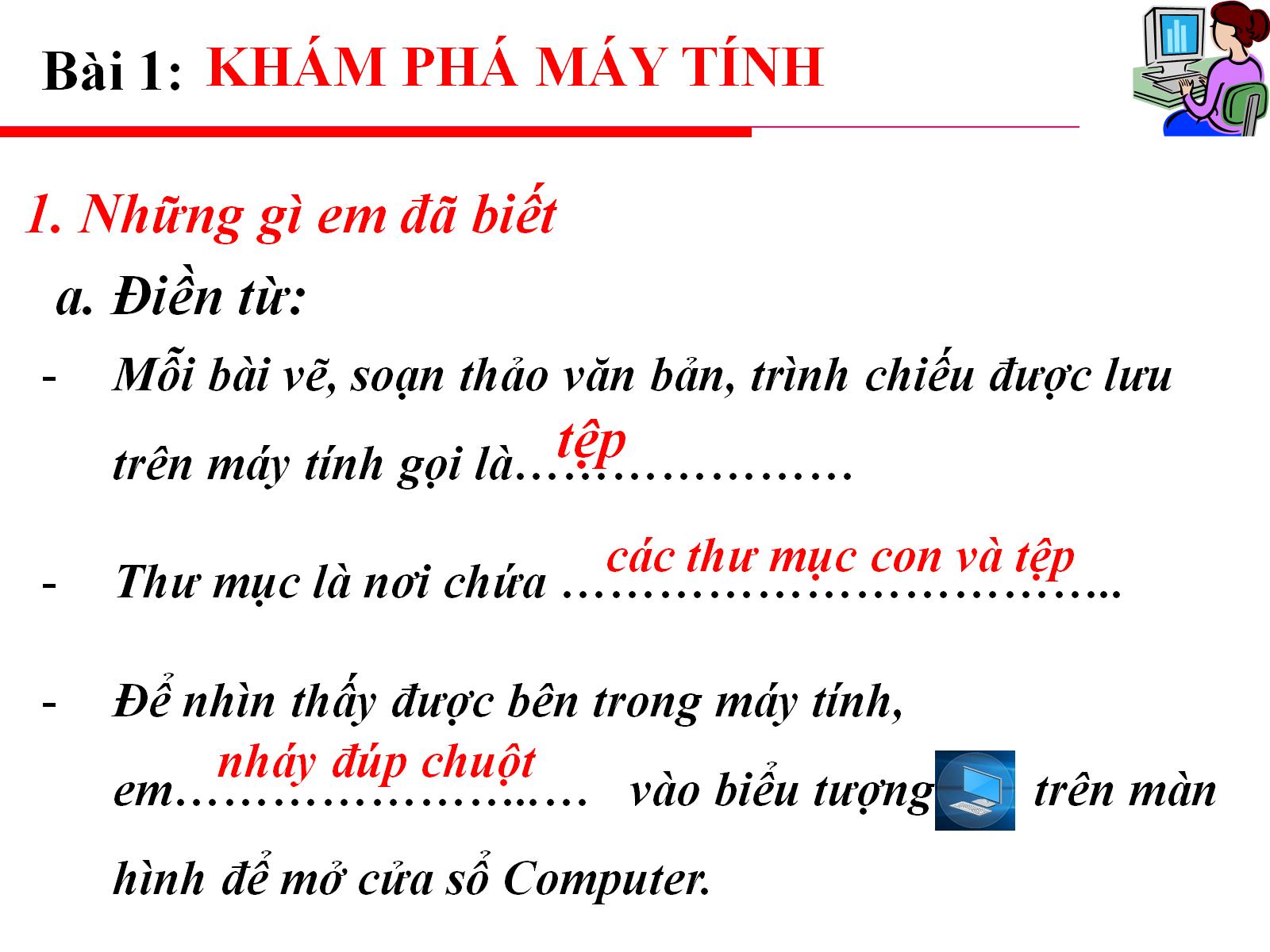 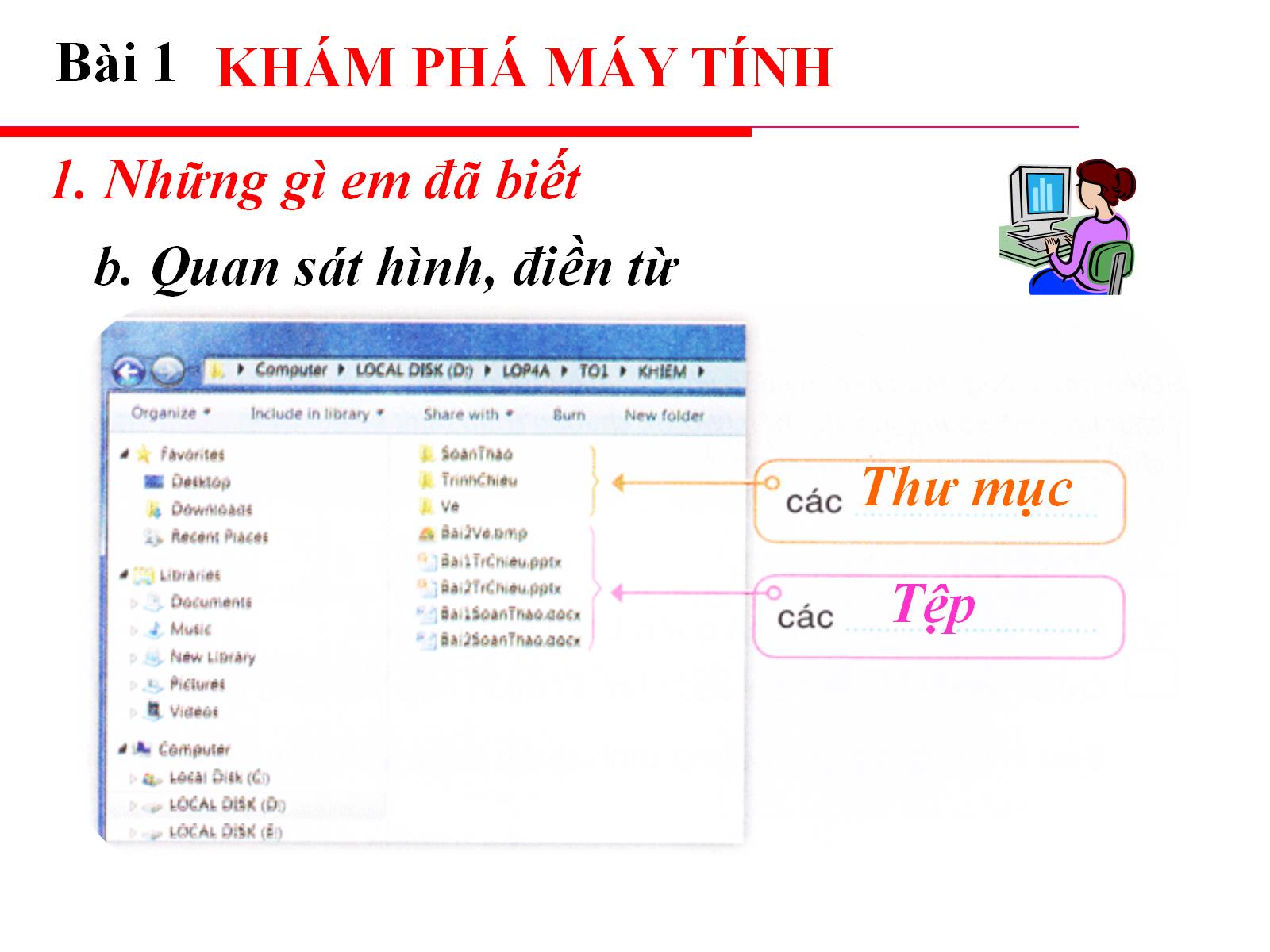 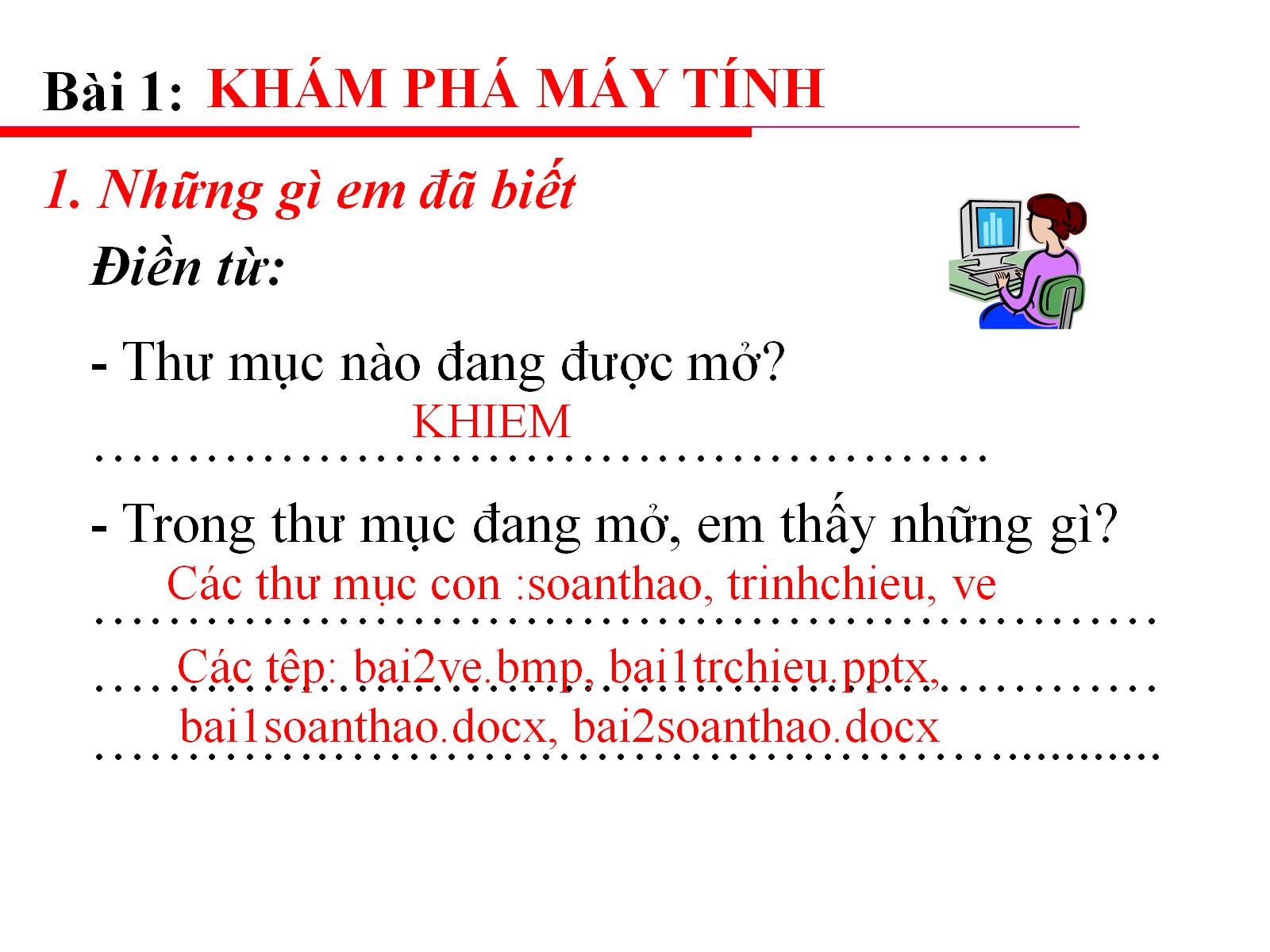 Các thư mục con :soanthao, trinhchieu, ve
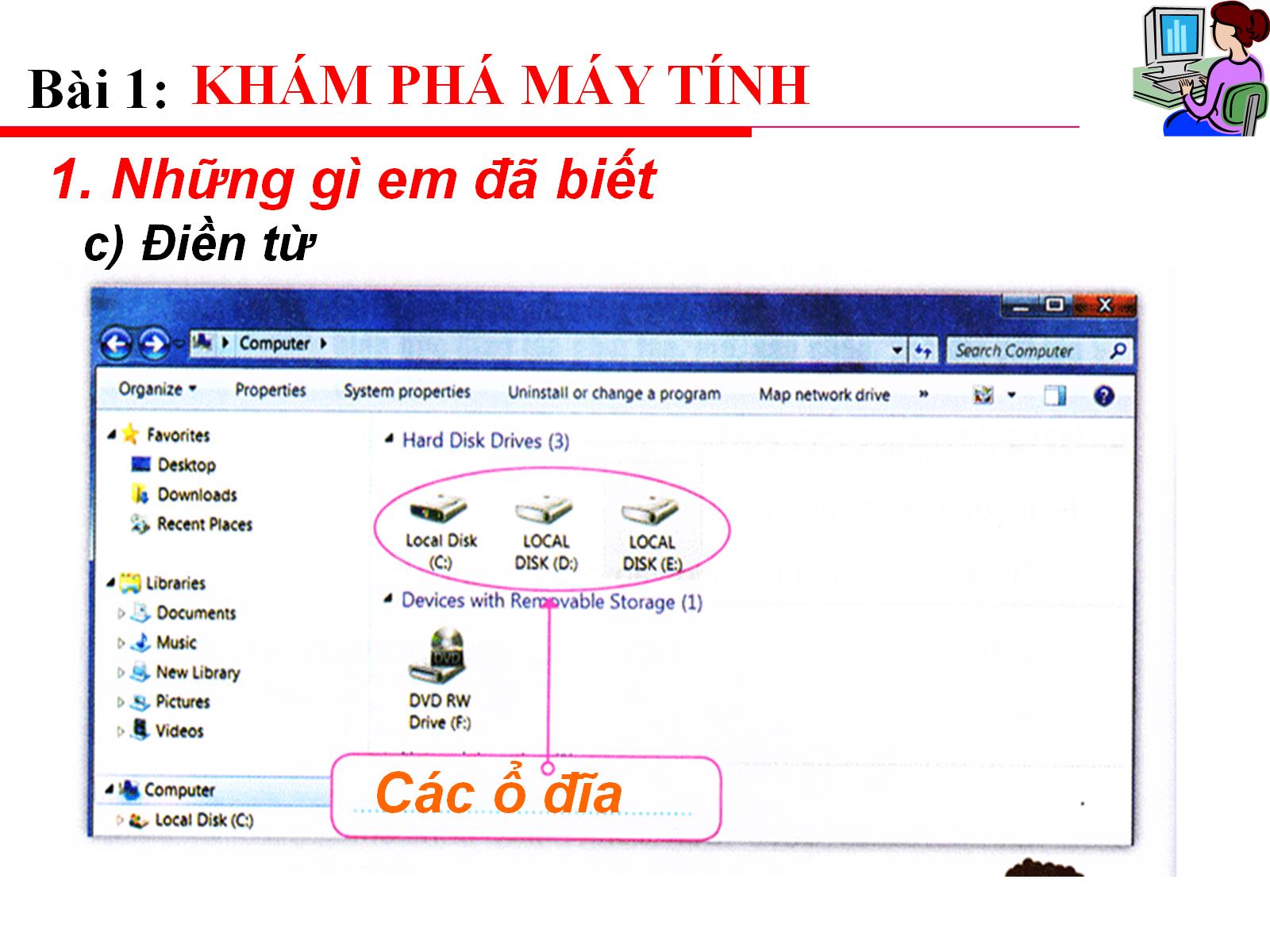 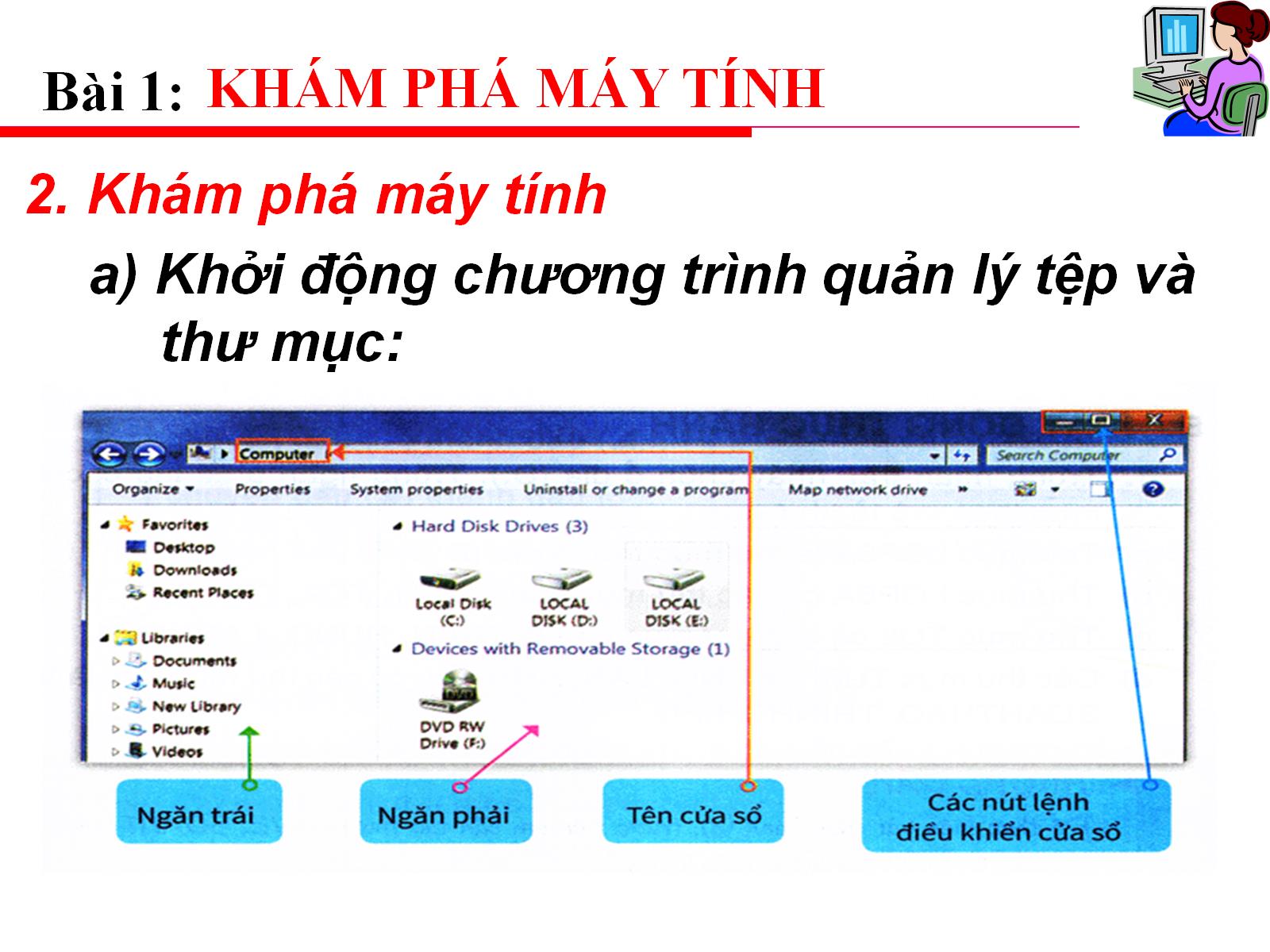 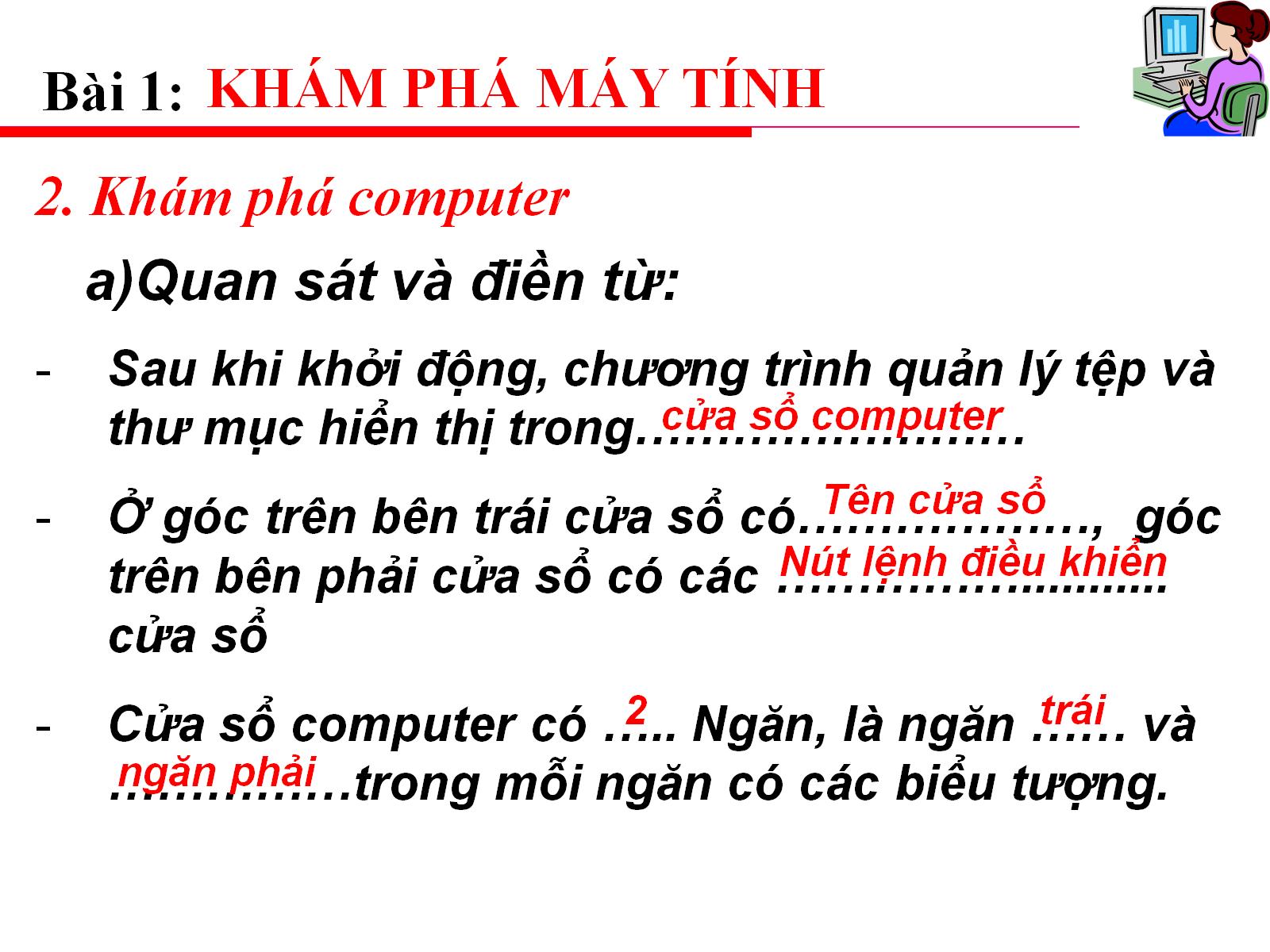 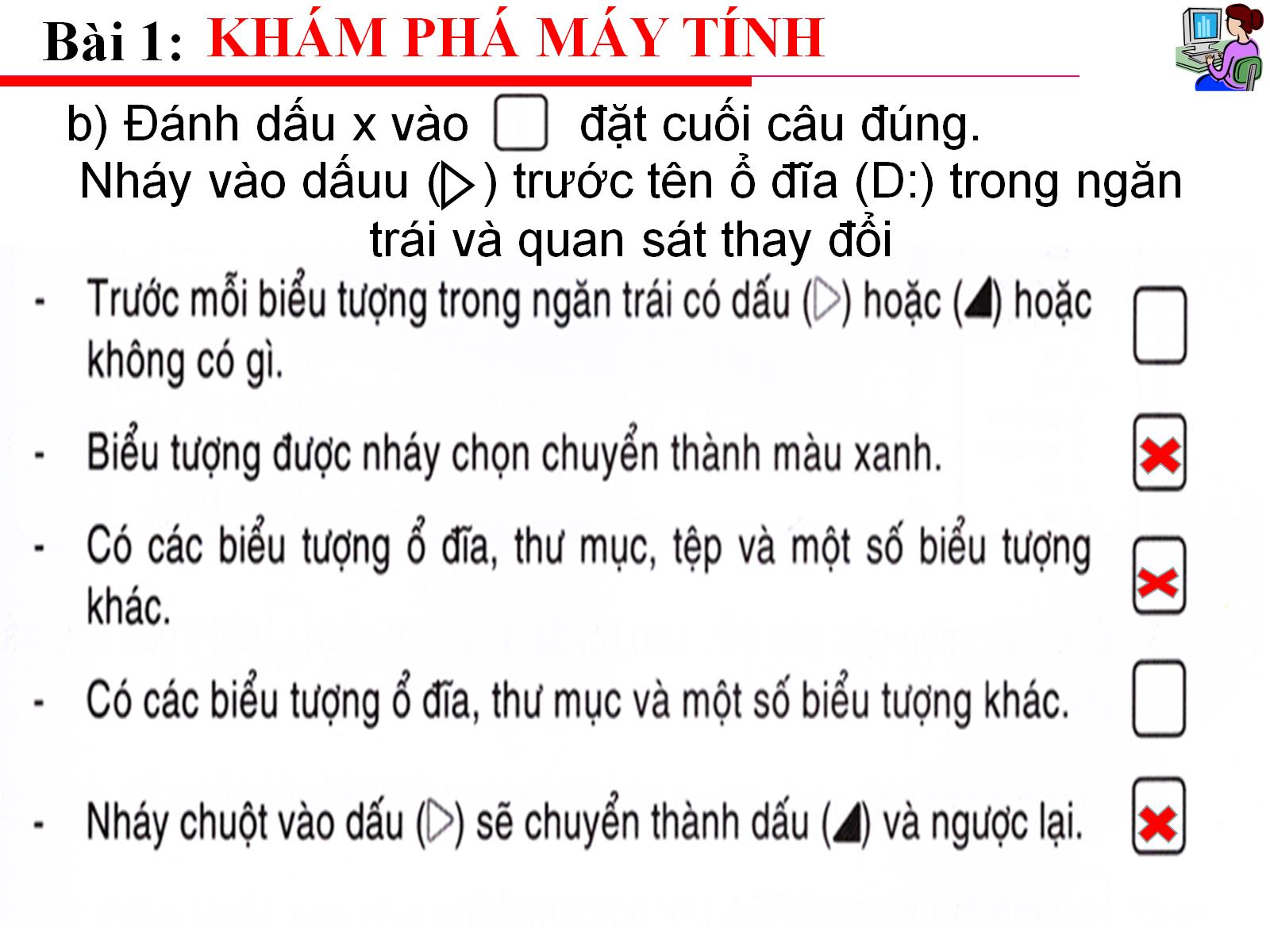 b) Đánh dấu x vào        đặt cuối câu đúng.
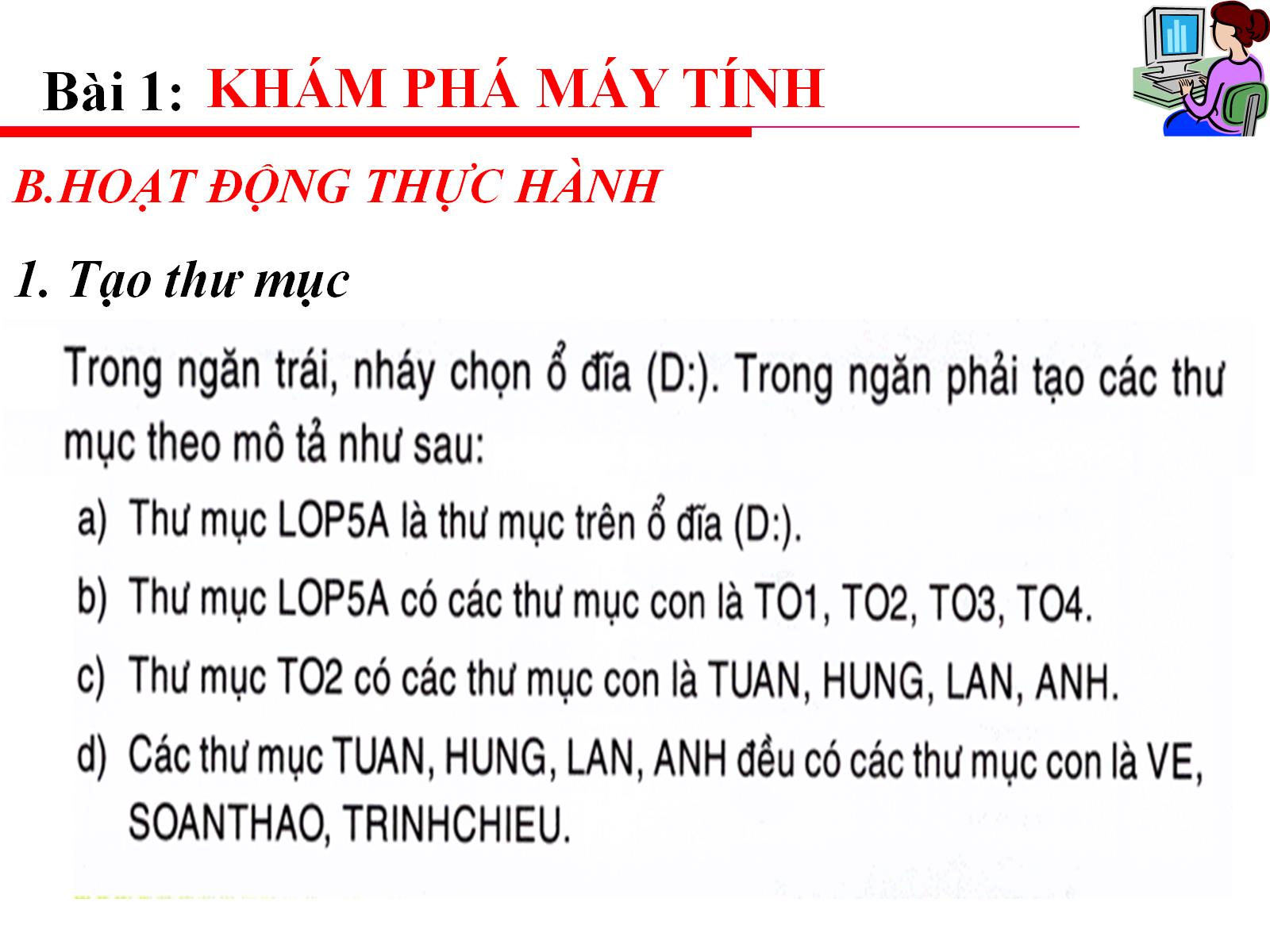 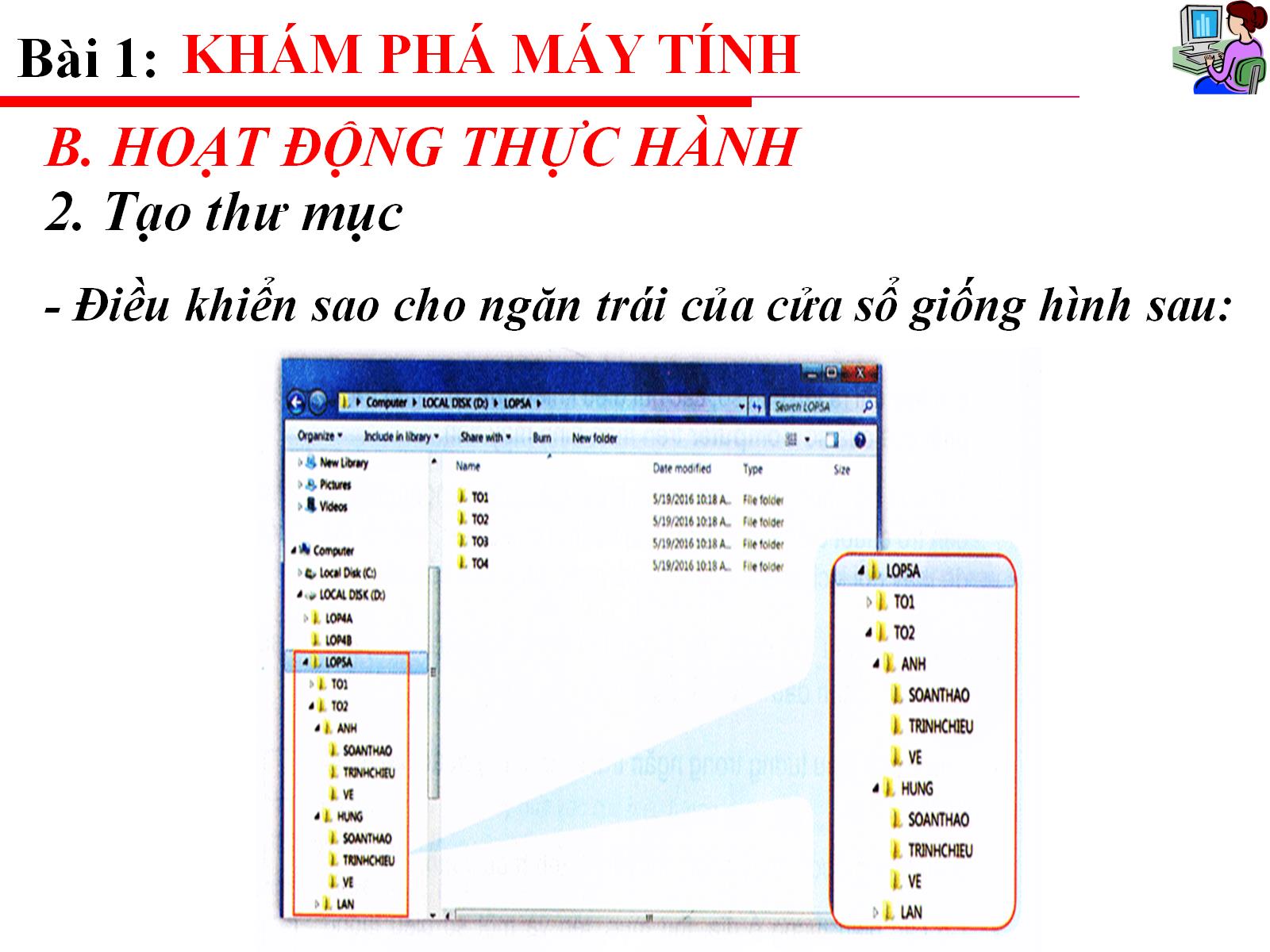 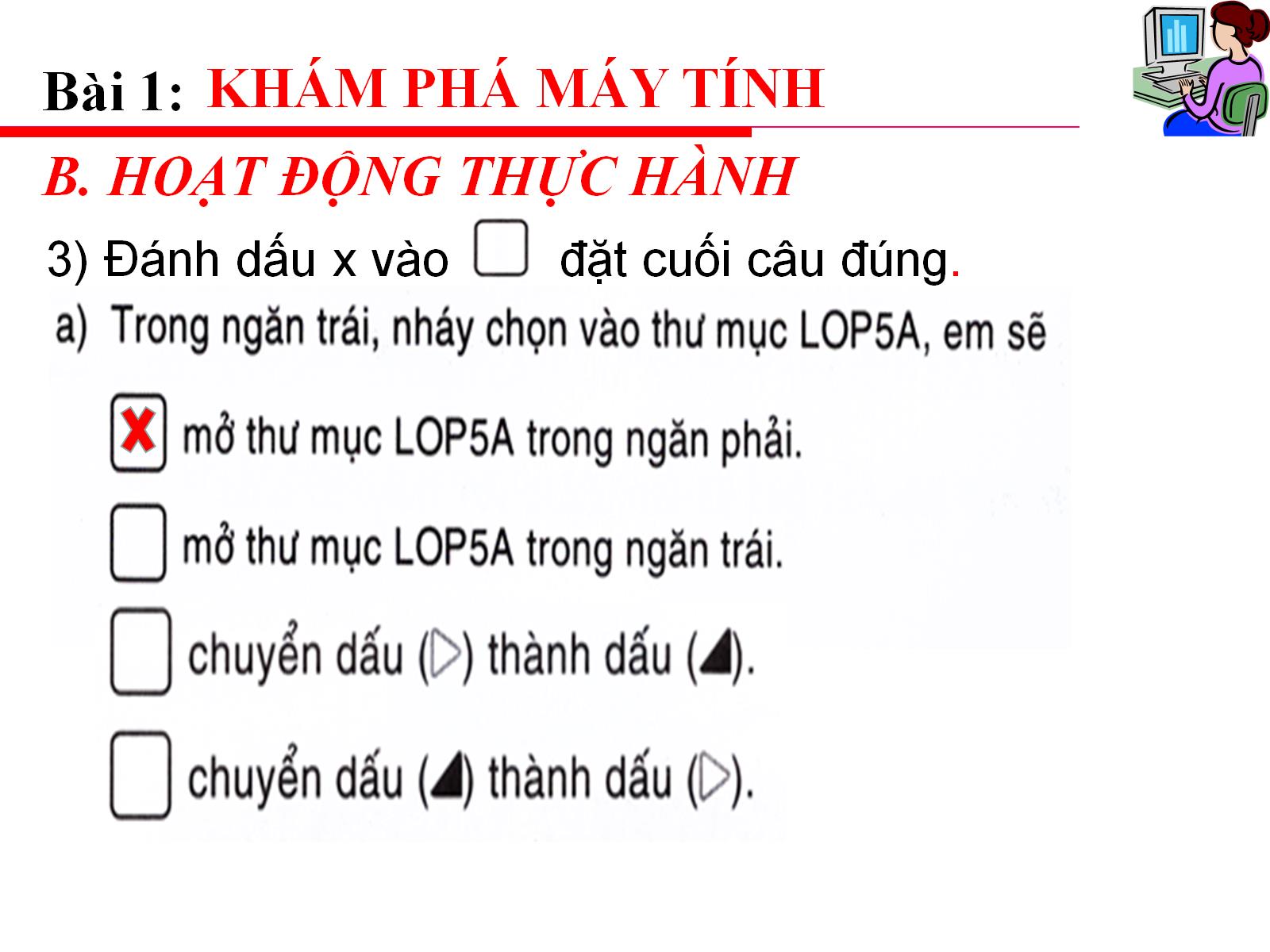 3) Đánh dấu x vào        đặt cuối câu đúng.
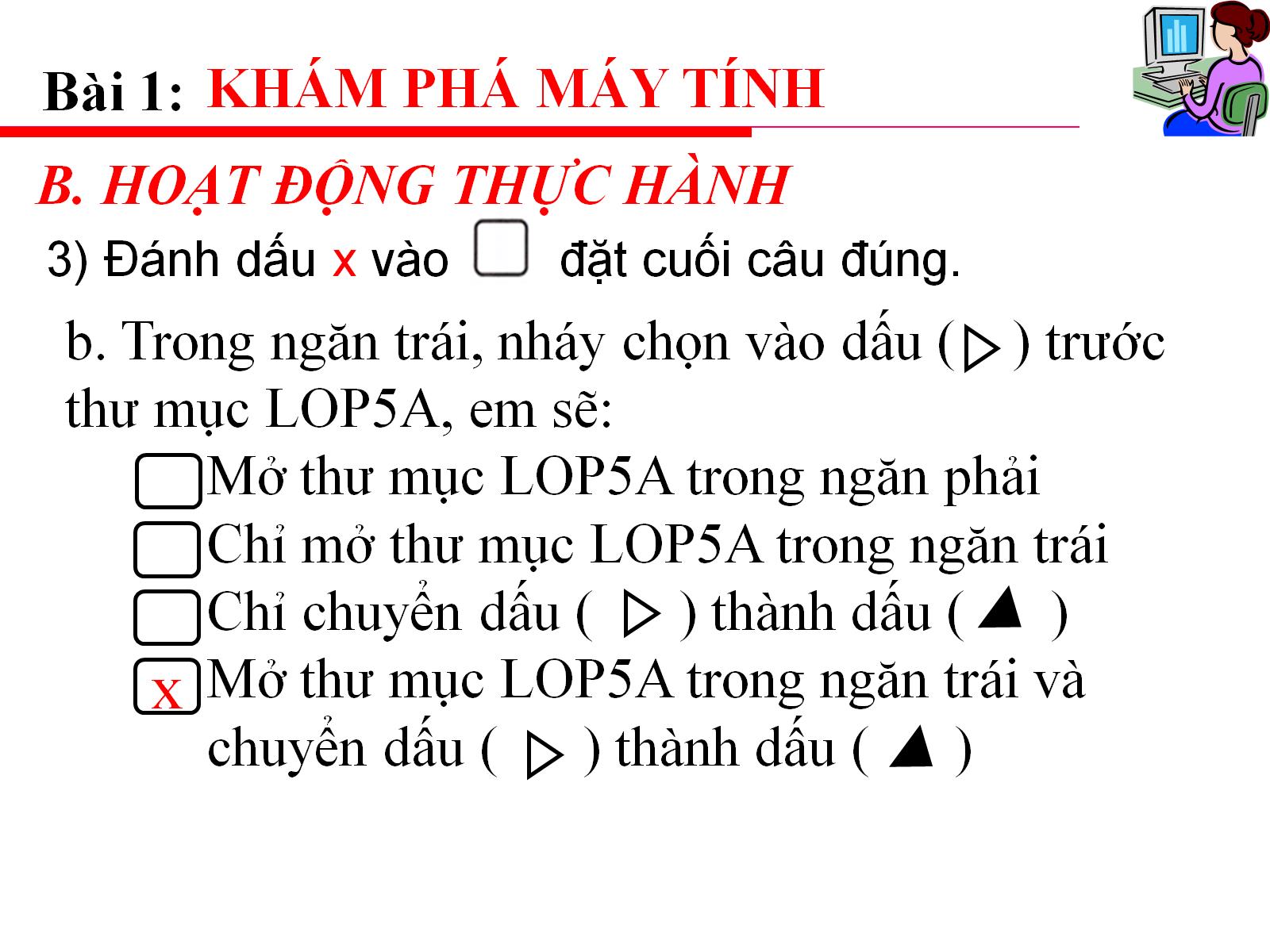 3) Đánh dấu x vào        đặt cuối câu đúng.
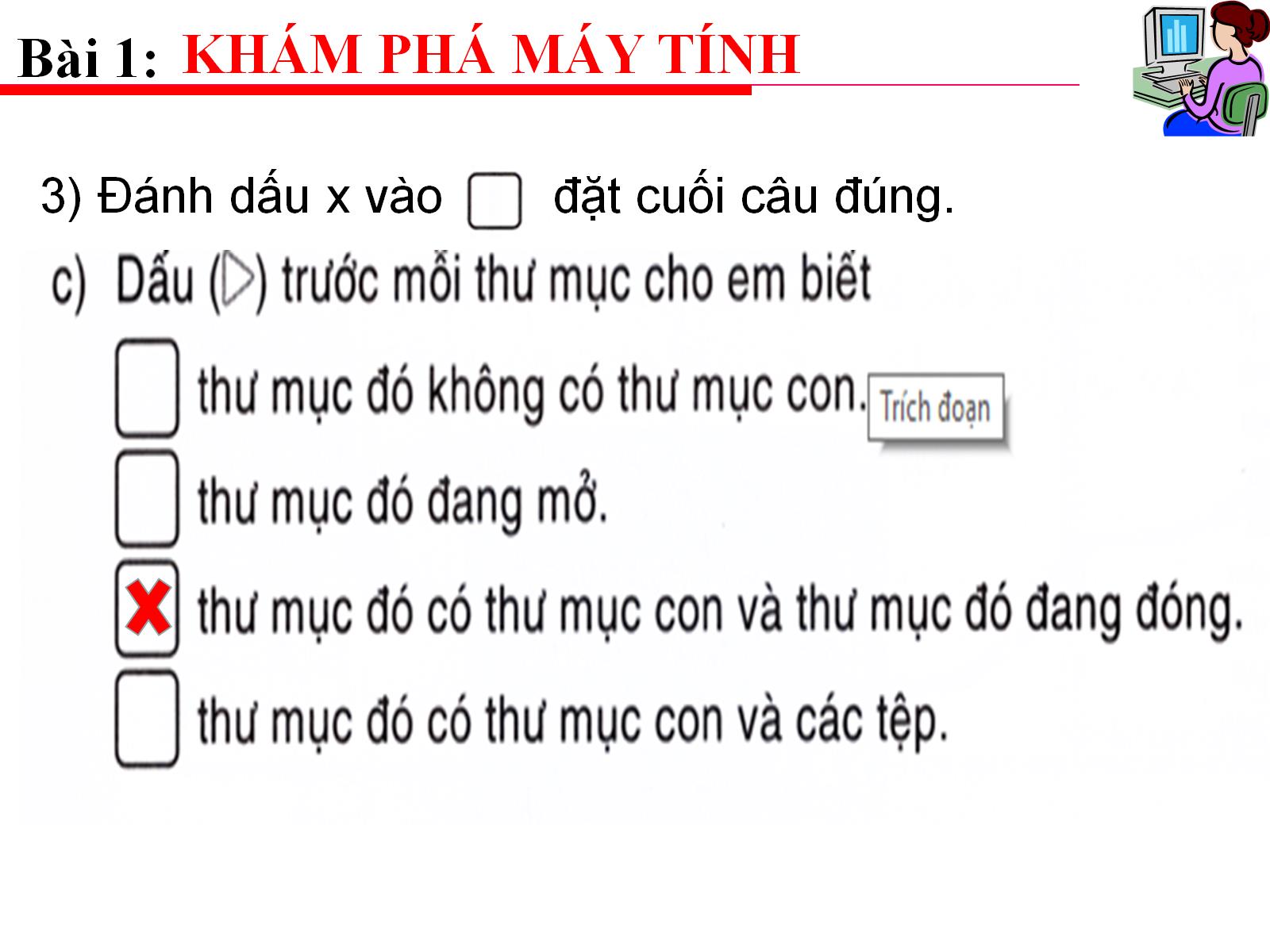 3) Đánh dấu x vào        đặt cuối câu đúng.
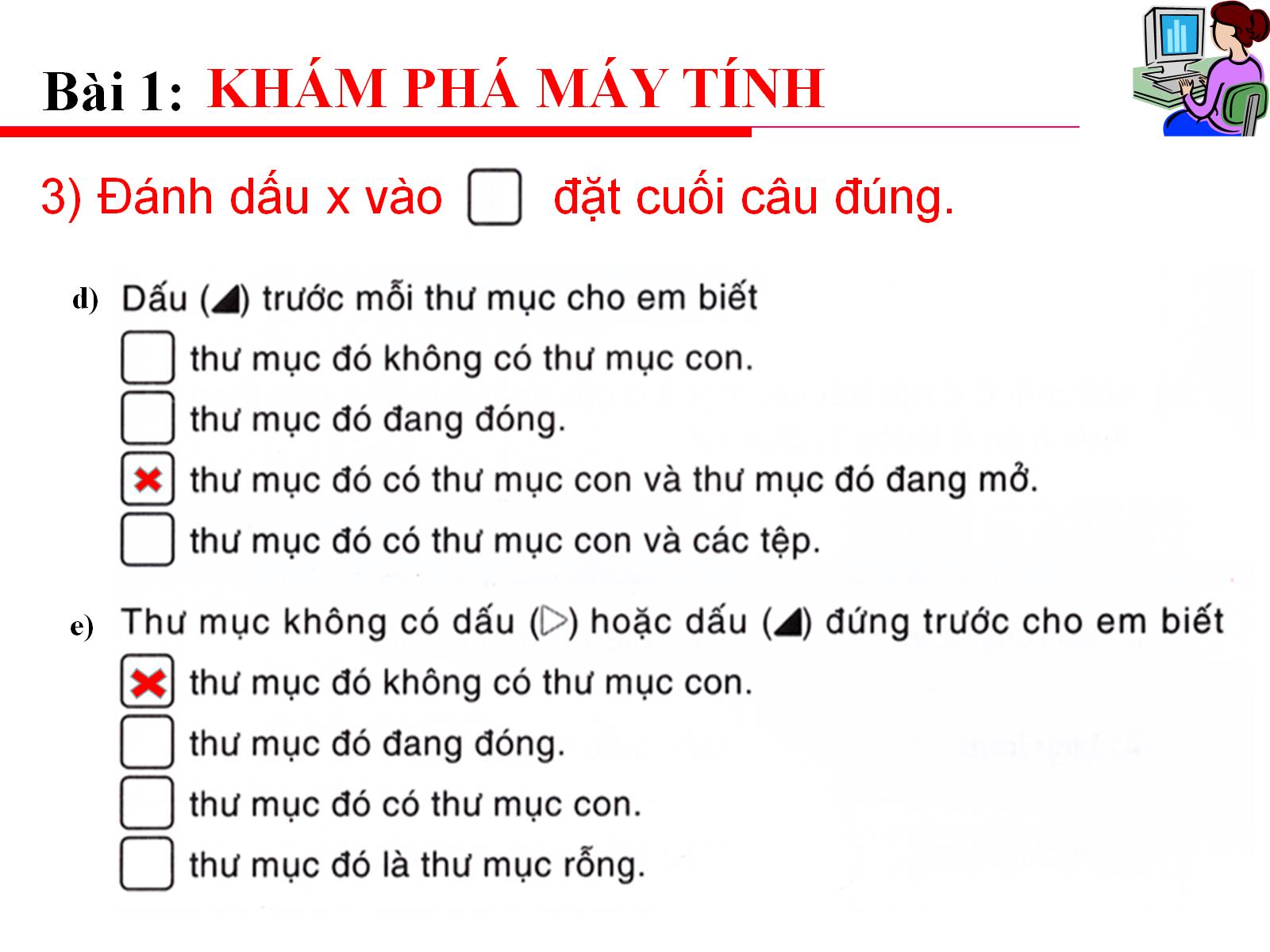 3) Đánh dấu x vào        đặt cuối câu đúng.
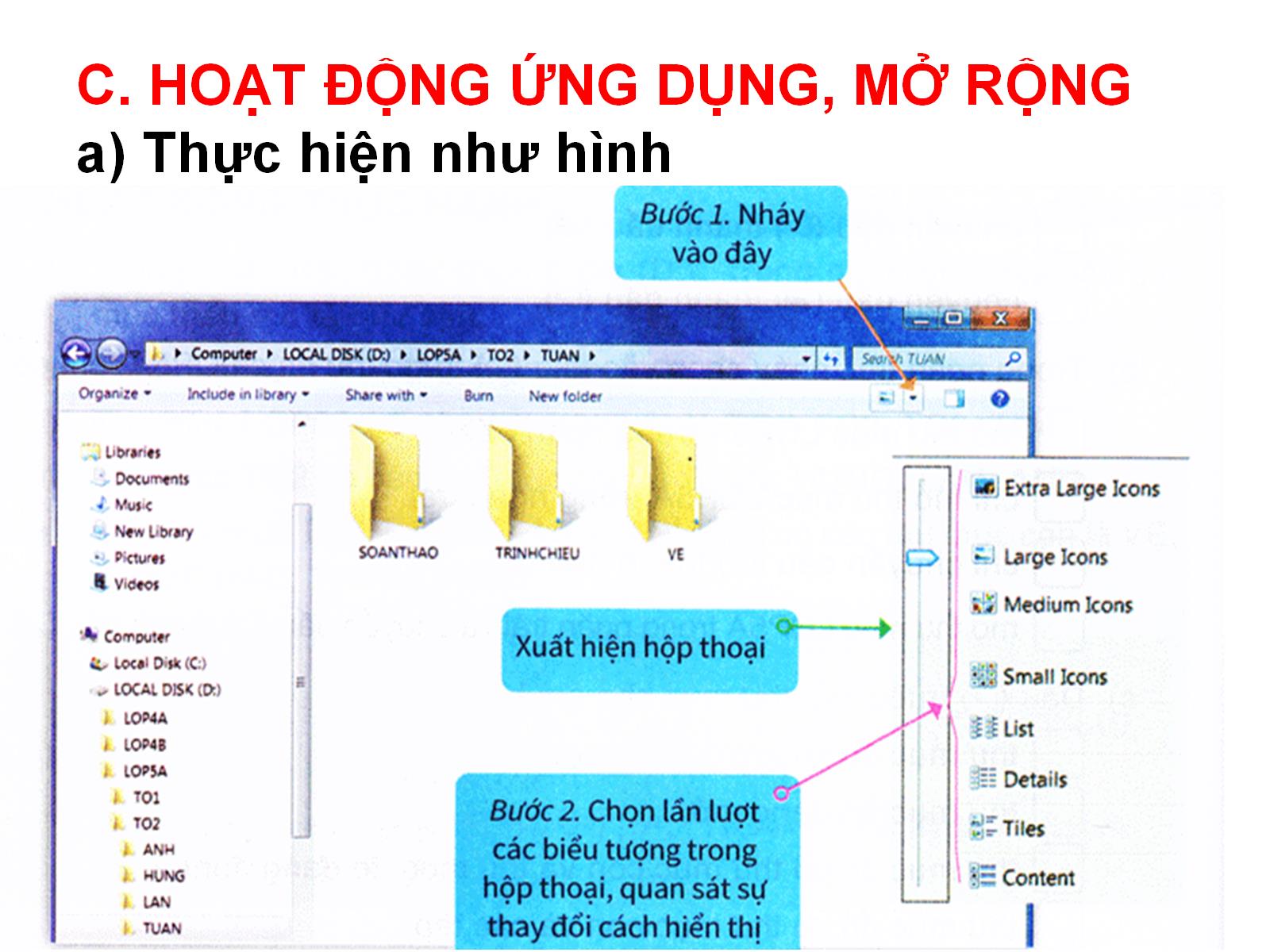 C. HOẠT ĐỘNG ỨNG DỤNG, MỞ RỘNGa) Thực hiện như hình
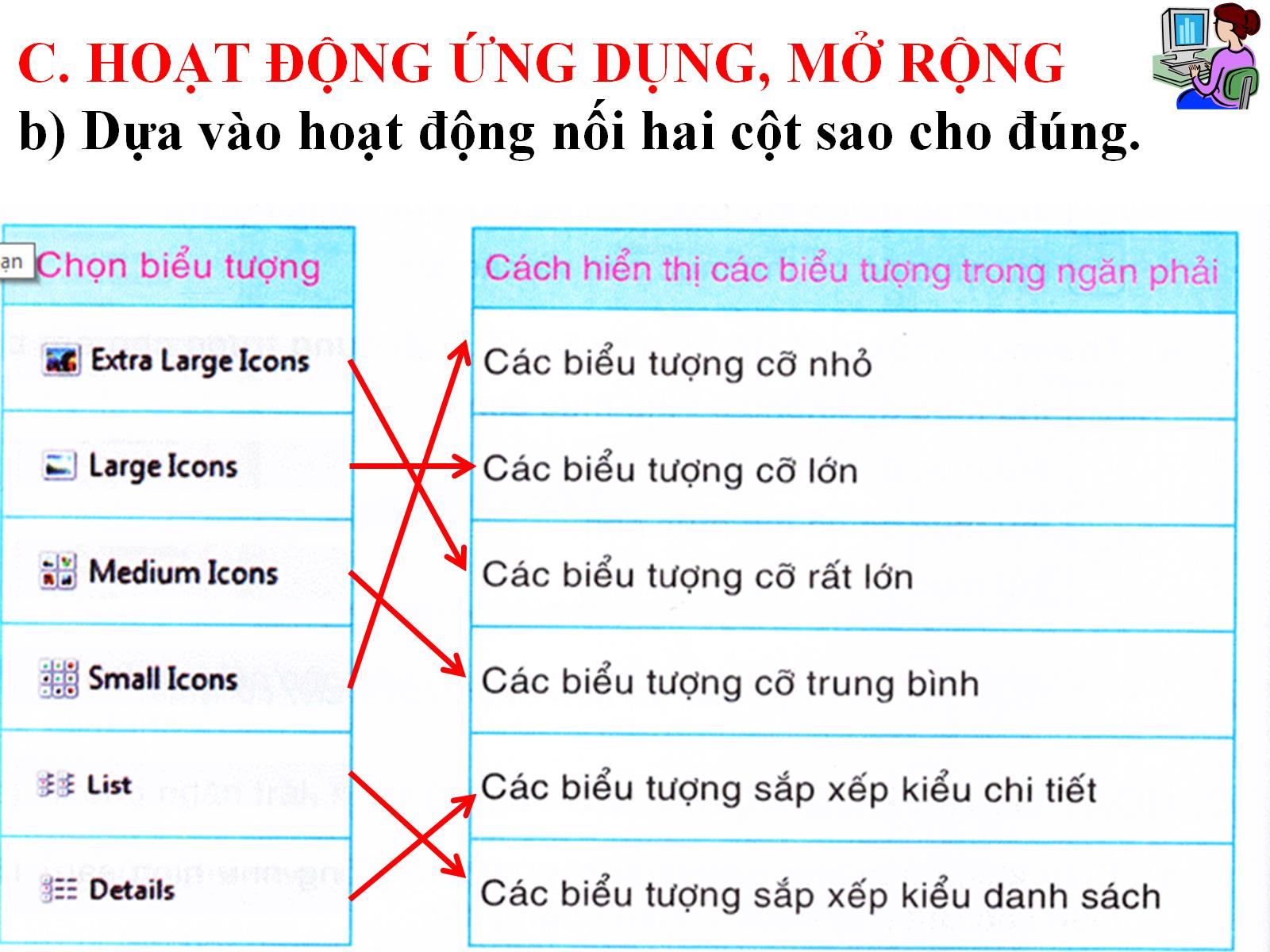 C. HOẠT ĐỘNG ỨNG DỤNG, MỞ RỘNGb) Dựa vào hoạt động nối hai cột sao cho đúng.
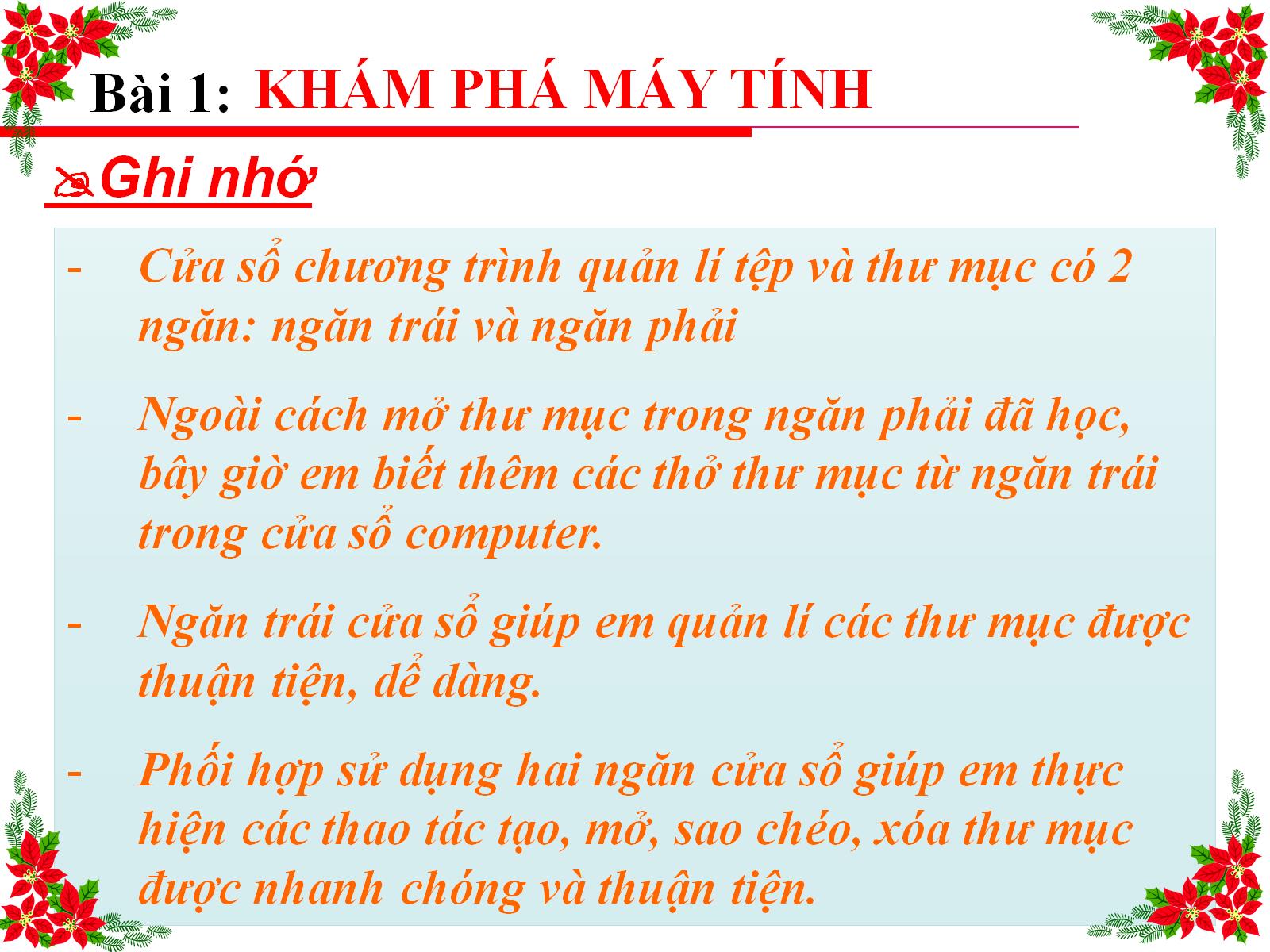